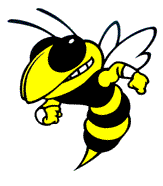 Welcome to Mrs. Ware’s Busy Yellow Jackets’ Weekly Math and Science Focuses!
Phase 2-Week # 2: April 6th – April 10th
This week we’re learning:
Monday
Math: Go Math Lesson 12.1
IReady Math: 15 min
Science: Unit 8-Lesson 1 (Read The Lesson)
Tuesday
Math: Go Math Lesson 12.2 
IReady Math: 15 min
Science: Unit 8-Lesson 1-Sum It Up and Brain Check
Wednesday
Math: Go Math-Lesson 12.3
IReady Math: 15 min
Science: Unit 8 Lesson 2-Digital Lesson
Thursday
Math: Go Math Lesson 12.4
IReady Math: 15 min
Unit 8 Lesson 3 Read the Lesson
Friday
Math: Go Math Lesson 12.5
IReady Math 15 min
Unit 8 Lesson 3 Sum it Up and Brain Check
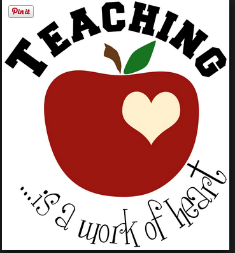 Need a help session? 
Contact me via Email or sending a message through Remind! Visit the website to obtain further information. 
My office hours: Monday-Friday
9:30 a.m-10:30 a.m.
1: 30-p.m. – 2:30 p.m.

NOTE: Complete assignments before Friday, and submit back to me by Friday evening.
Math and Science Assignments
Math: Chapter 12-Relative Sizes of Measurement UnitsMajor Focuses: Complete Share and Show, On Your Own, Problem SolvingScience: Unit 8-Heat-Ed Learning-Go to Classlink to obtain Electronic Digital Lessons -Go to Assignments
Ways to Submit Work To Me
First, print the work from the Attachment that I will be sending via email or Remind. 1. Answer the questions and scan/send pictures of the completed work to me via email.2. Write out answers on paper (Any kind of paper will do) Make sure that the answers are correctly numbered and organized.3. Finally, you may use Remind to type your answers on the computer and send back to me.